Haddam Garden ClubHaddam Neck Fair Horticulture Exhibit and CompetitionHaddam Neck, Haddam, CTSeptember 1-4, 2023
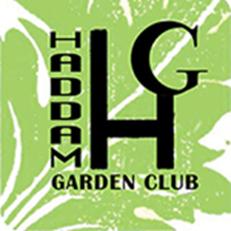 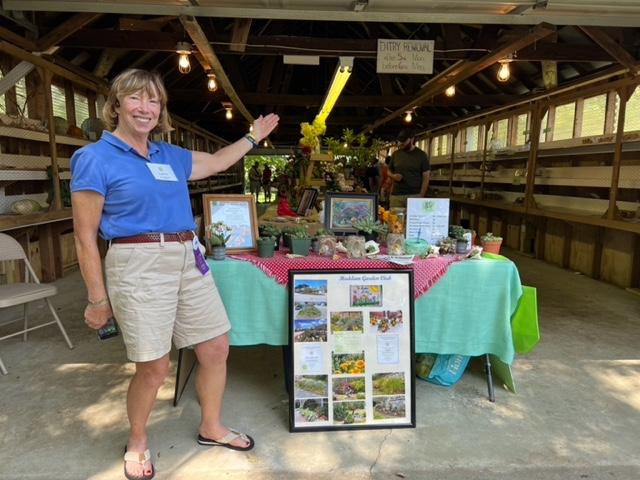 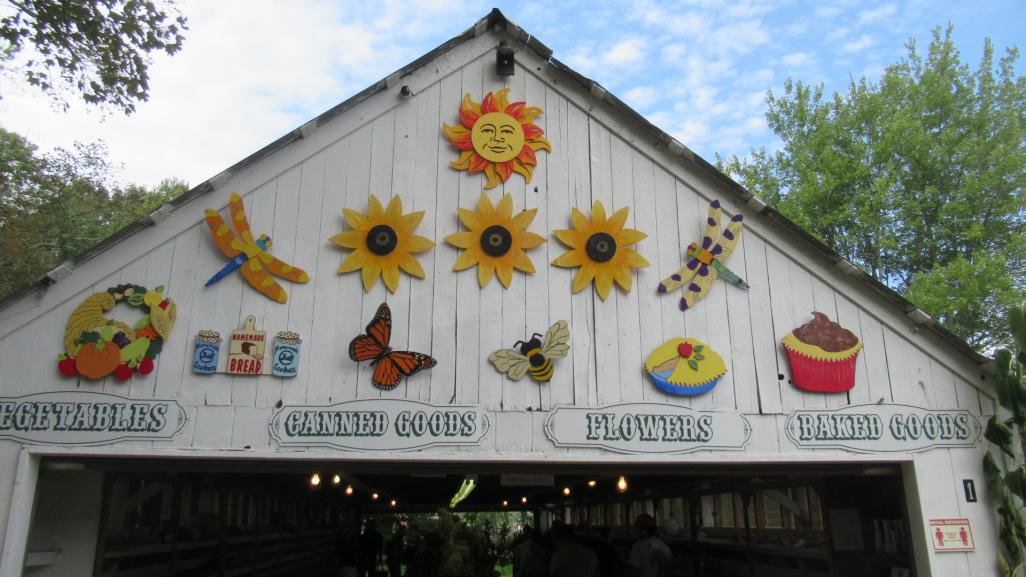 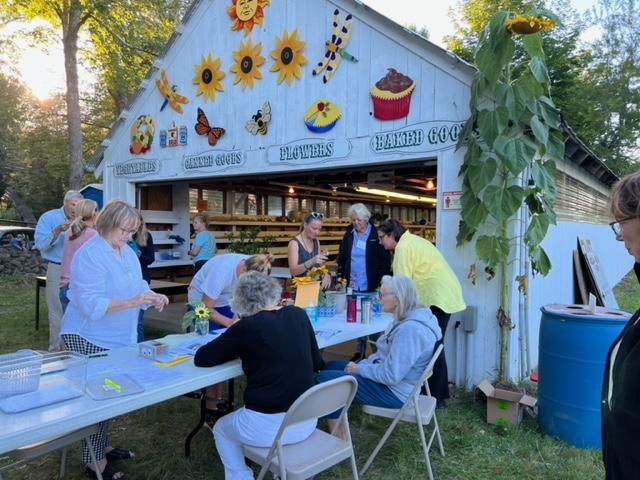 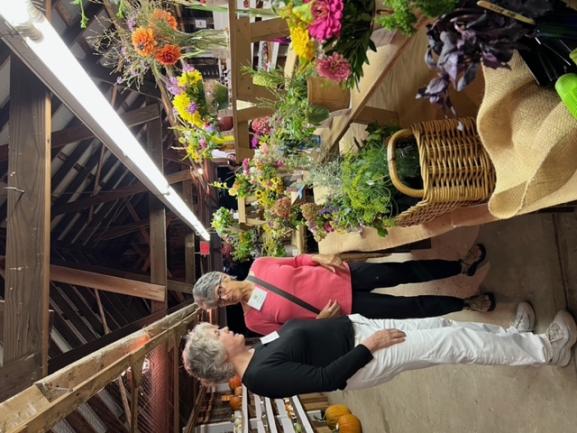 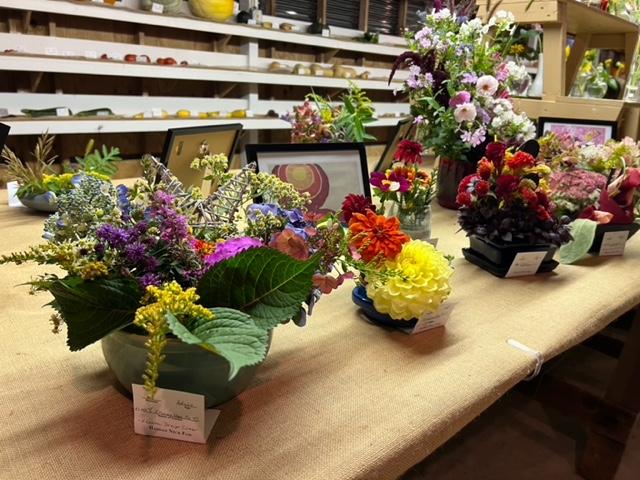 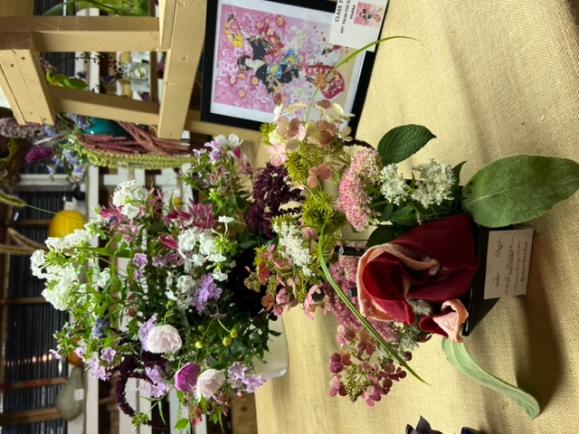 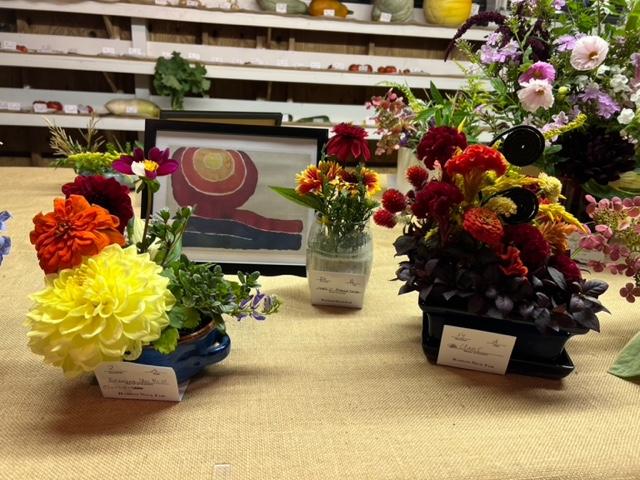 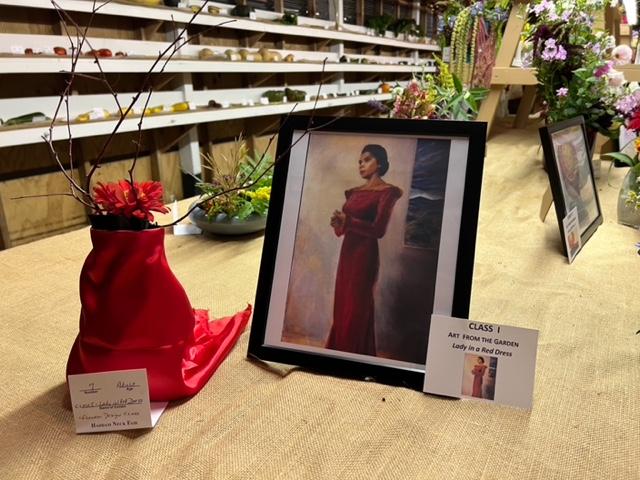 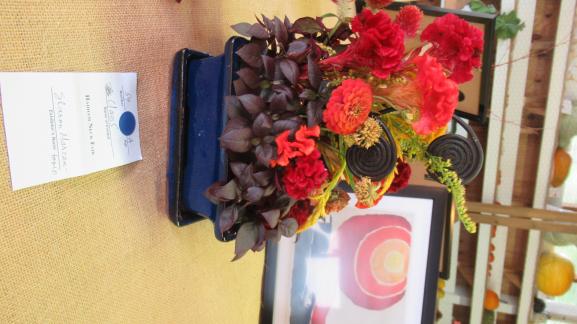 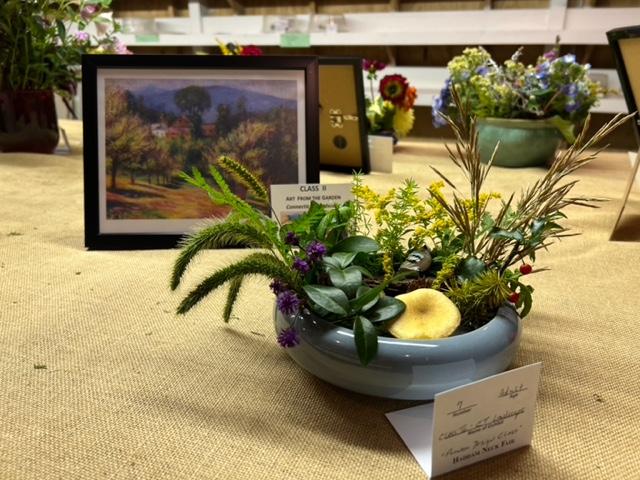 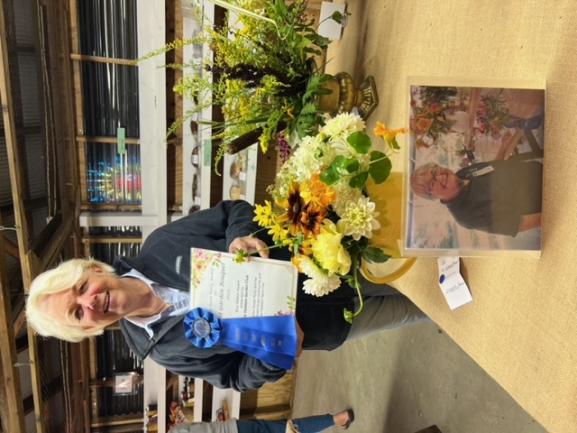 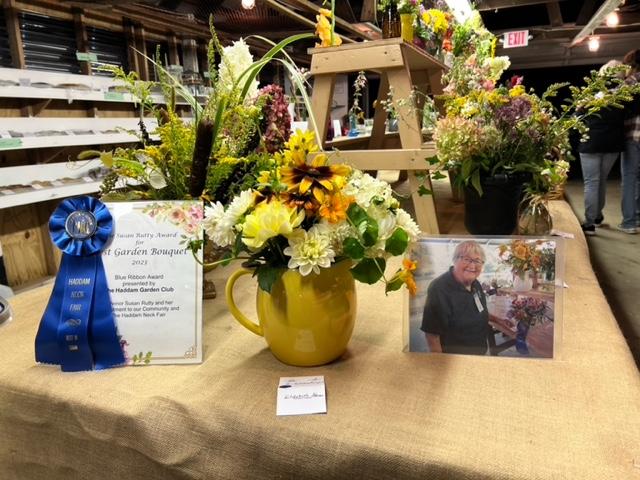 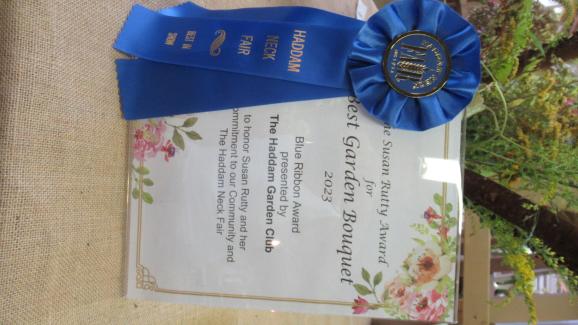 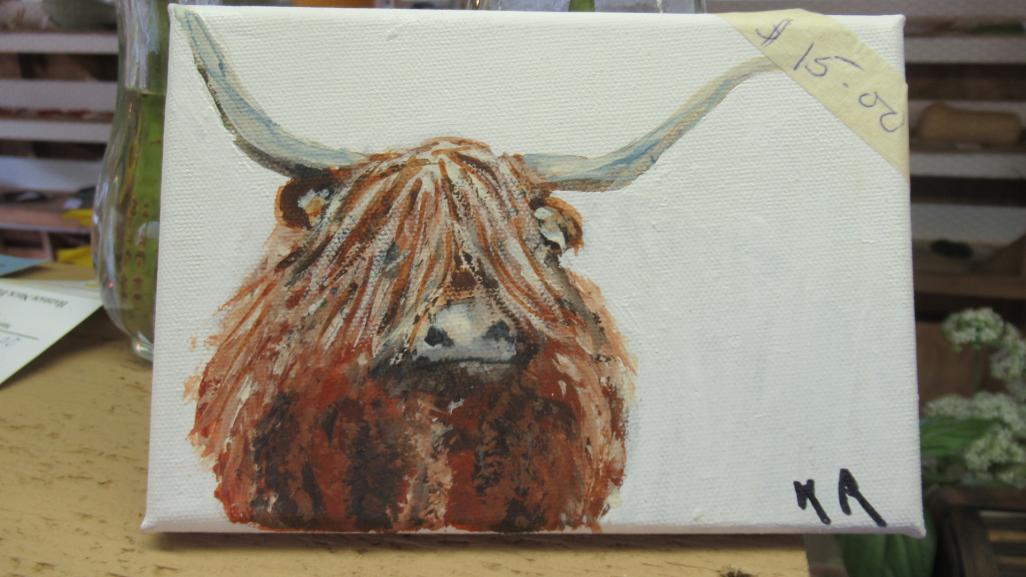 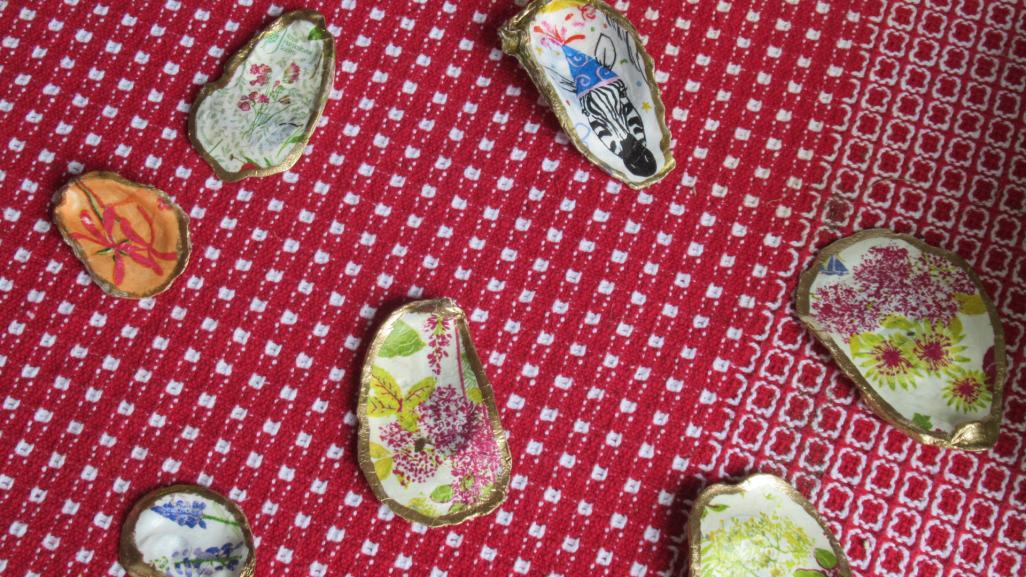 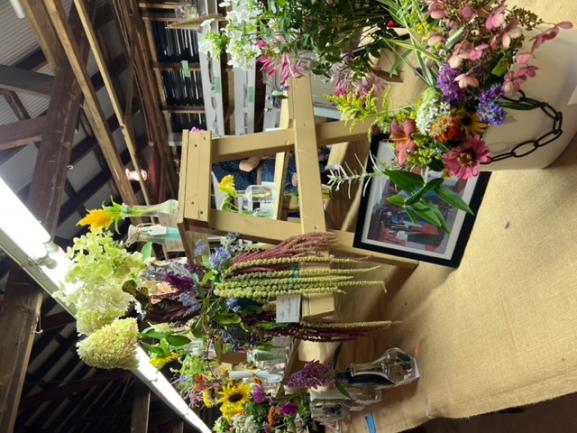 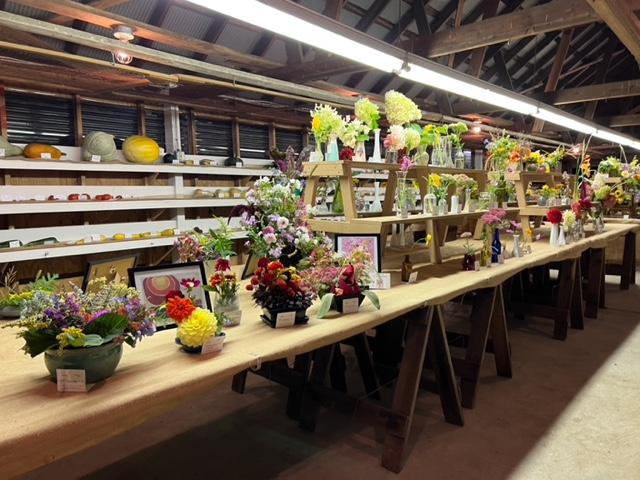 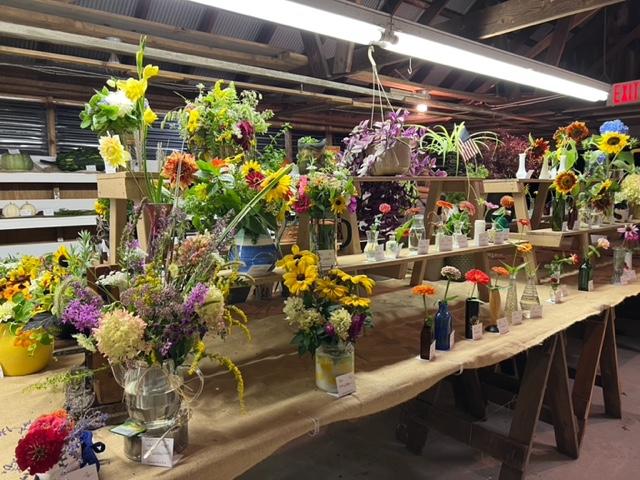 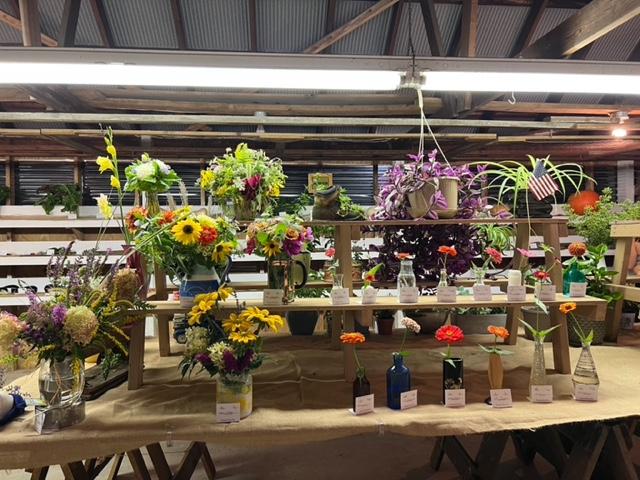 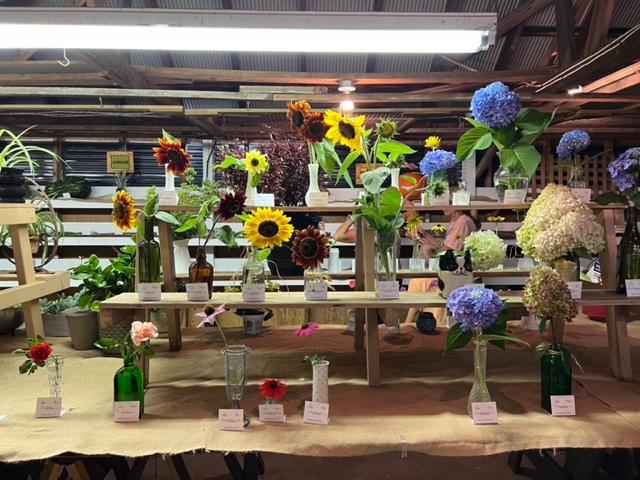 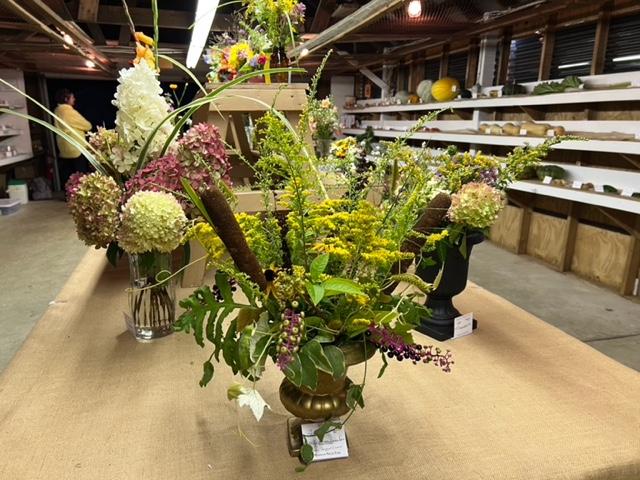 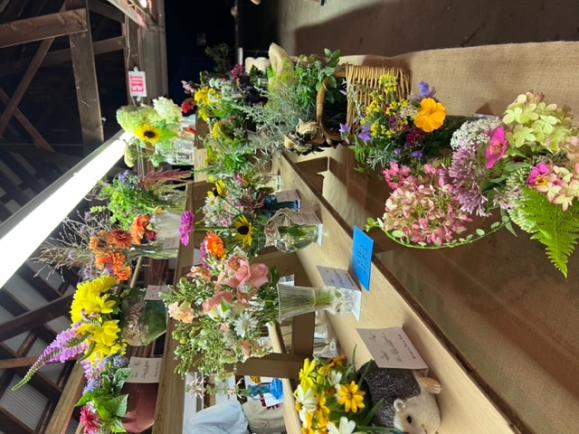 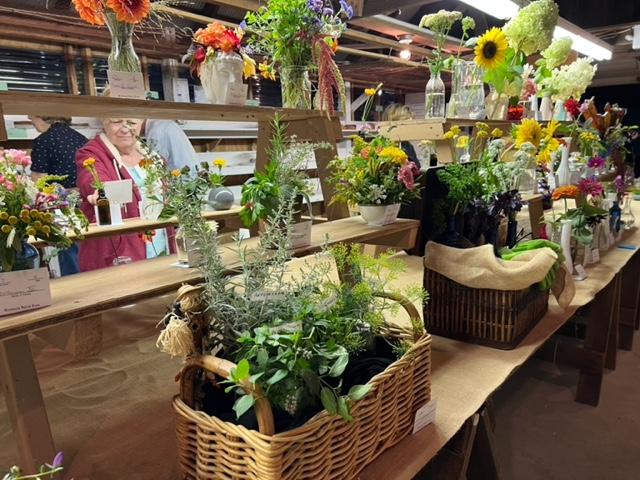 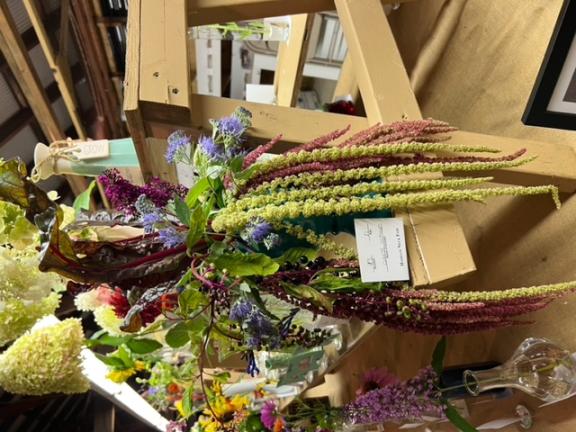 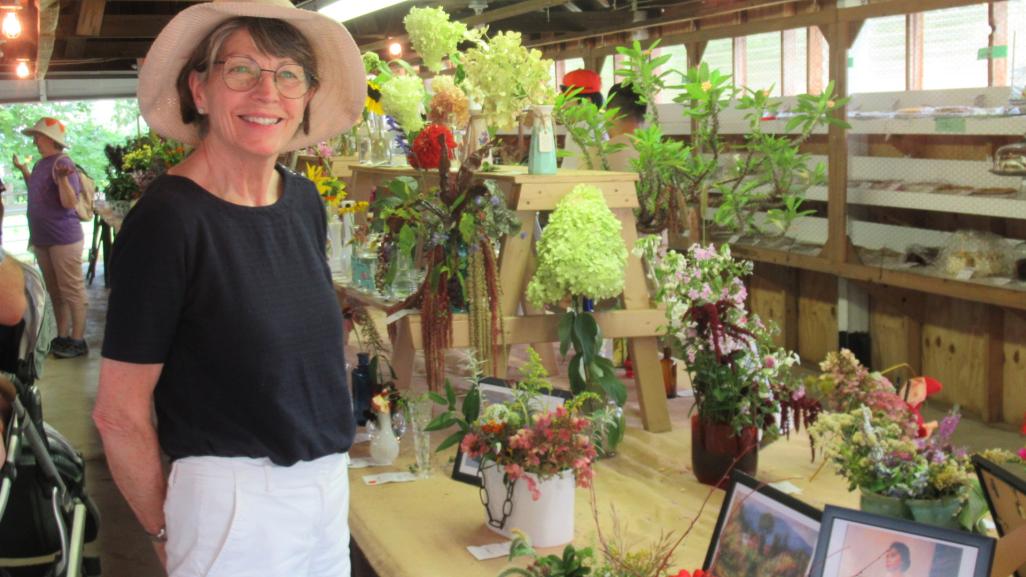 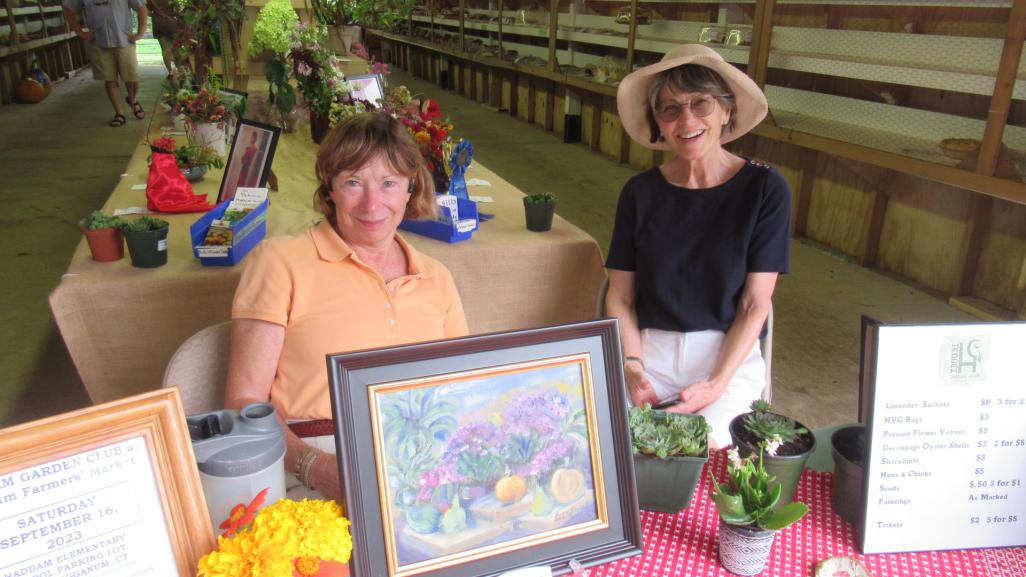